Types of Graphs
Line graphs
Line graphs
Line graphs makes the comparison of various sets of data.
the plotted peaks and dips on the grid monitors and compares improvement and decline.
Line Graphs
Scientists use line graphs all the time, as do all types of professionals and students
Sample of line graphs
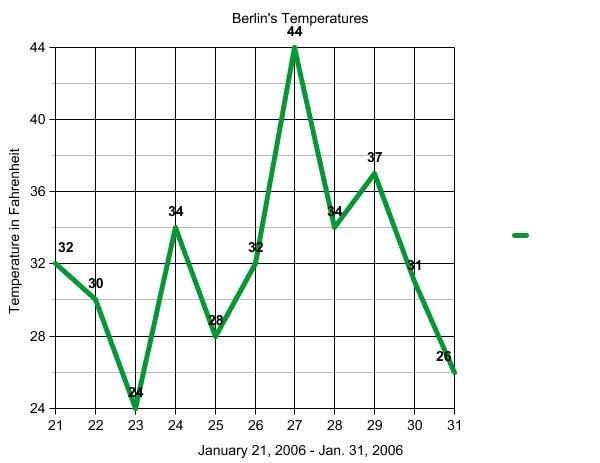 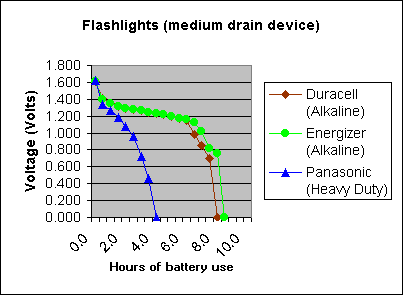